PATROCINIO UC Concurso Anillos
 de Investigación en áreas temáticas específicas 2023
Dirección de Investigación
13 de Abril de 20223
Plazos Concurso Anillos en Áreas Temáticas Específicas 2023
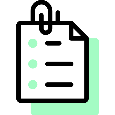 Esenciales del Concurso
Objetivos del concurso: 

El objetivo de los Anillos Temáticos es fomentar el desarrollo científico y/o tecnológico del país, mediante el financiamiento de proyectos de investigación y desarrollo sustentados en un trabajo colaborativo, amplio y multidisciplinario. Para ello, se busca fomentar la conformación de grupos de investigación científica y/o tecnológica que trabajen bajo el alero de instituciones nacionales de investigación las que pueden postular en forma individual o asociada, con el fin de fortalecer tanto la generación de conocimiento y el desarrollo de la ciencia y la tecnología, como la formación de capital humano al interior de éstas. 

Realizar investigación novedosa y pertinente a la realidad del país en las temáticas específicas definidas
Formación de investigadores/as postdoctorales y de tesistas de pre y postgrado, a través de la participación activa del equipo de investigadores del proyecto, o bien a través de tutorías a tesistas o dictando cursos específicos en programas de pre y postgrado, entre otros.
Establecer redes de colaboración con otros equipos de investigación y desarrollo similares
Desarrollar actividades de extensión y divulgación. Generar, iniciar y/o consolidar instancias de transferencia de los conocimientos generados.
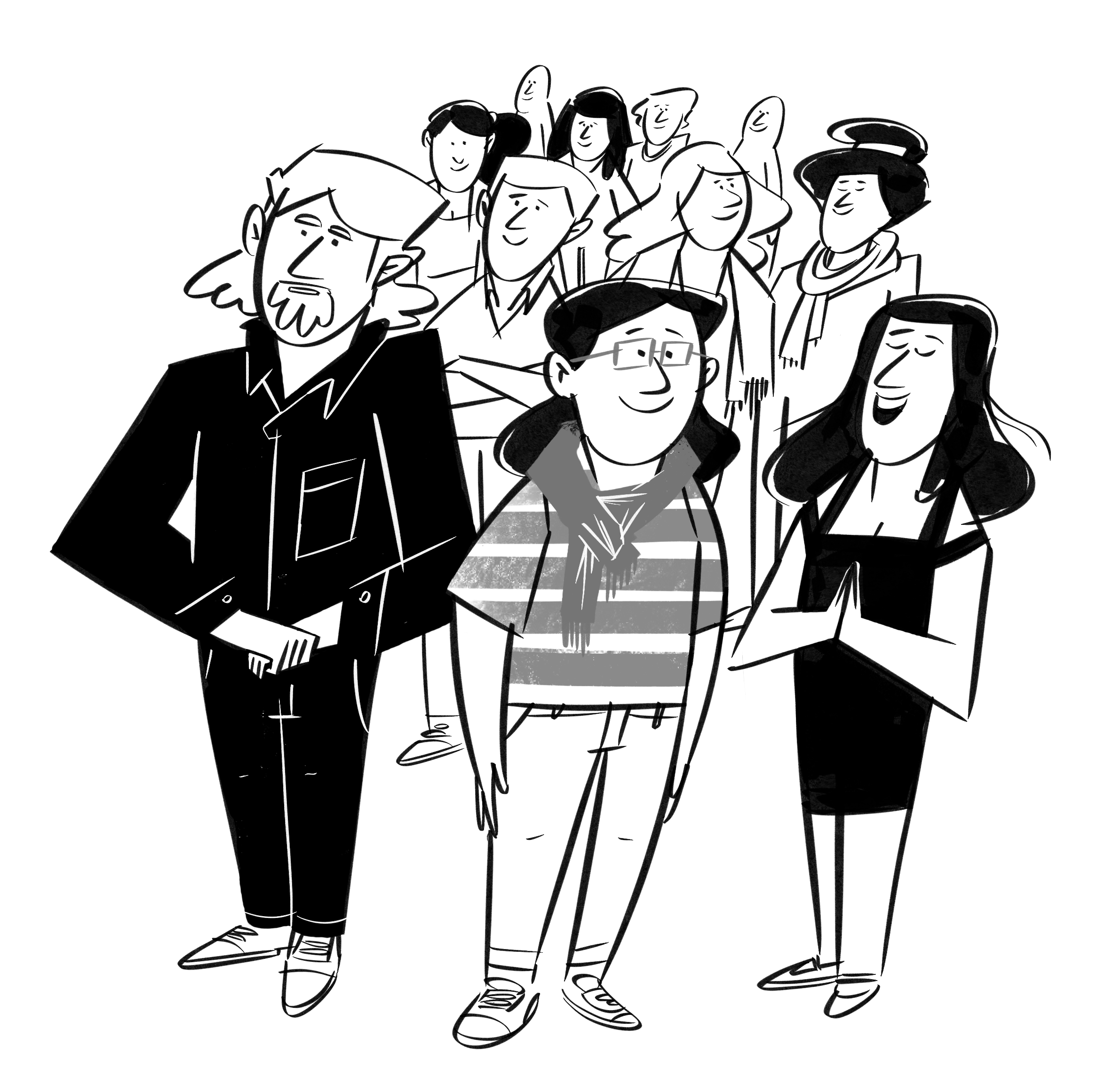 3
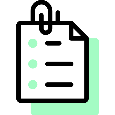 Esenciales del Concurso
Las temáticas específicas de investigación definidas para el presente concurso son: 
 
Líneas en el área de Ciencias Sociales: 
Crisis Social en el contexto del Cambio Climático
Resiliencia comunitaria y desafíos para la democracia en el contexto del Cambio Climático

Líneas en Ciencias y/o Tecnología: 
Resiliencia ante las Crisis Climática y sus impactos socioambientales
Mitigación y Adaptación			
Para mayor información acerca de los aspectos a financiar en estas áreas temáticas revisar Anexo 1 de las bases.
Al momento de postular, el/la Director/a de la propuesta deberá indicar la temática específica a la cual postula. Para cada línea temática se han definido lineamientos generales que están contenidos en el Anexo 1 de las bases del concurso. La pertinencia de la propuesta deberá estar dentro del enfoque planteado en la descripción de la línea temática y será parte integral de su evaluación.
4
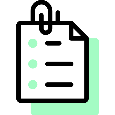 Participantes
Un/a Director/a a cargo de la dirección científica y de la gestión del proyecto, el/la cual deberá pertenecer a la Institución Principal.
Un/a Directo/a Alterno/a, el/la cual deberá ser uno/a de los/as investigadores/as principales del proyecto y deberá pertenecer a la Institución Principal. El/la directora/a Alterno/a asumirá en caso de ausencia temporal o impedimento del/de la directora/a y tendrá las mismas facultades que éste(a) establecidas en el respectivo convenio de subsidio
Un mínimo de 3 y un máximo de 5 Investigadores/as Principales, incluyendo al director/a y al directora/a Alterno/a ,quienes también serán responsables, en conjunto, de cumplir con los objetivos del proyecto y todo lo señalado en la propuesta adjudicada y lo indicado en las presentes Bases en lo que se refiere a publicaciones y resultados. Los/as investigadores/as principal/es, deberán pertenecer obligatoriamente a la Institución Principal o a la(s) Institución(es) Asociada(s) al proyecto Anillo, si existiesen.
Opcionalmente, podrá incluir hasta 2 Investigadores/as Asociados/as participando en forma simultánea en el proyecto. Esta categoría sólo podrá existir como parte del personal participante en el proyecto bajo condiciones explícitamente justificadas en el desarrollo de la propuesta. 
Podrán participar Investigadores/as Extranjeros/as (no residentes en Chile) en actividades enmarcadas estrictamente en los objetivos del proyecto Anillo.
Se podrán incluir Postdoctorantes cuya temática de proyecto esté vinculada a los objetivos a desarrollar en el Anillo.
Tesistas de pre y/o postgrado que se encuentren cursando sus grados y realizando sus tesis en el marco del proyecto Anillo. 
Se podrán incluir Asistentes de Investigación, Personal Profesional, Técnico y Administrativo, de ser necesarios, para apoyar la correcta ejecución del proyecto
Esenciales del Concurso
5
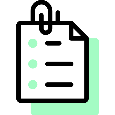 Esenciales del Concurso
Requisitos conformación de Equipos de Investigadores/as Principales

Anillo en líneas temáticas en el área de Ciencias Sociales: Se entenderá como anillo temático en Ciencias Sociales a aquel proyecto Anillo cuyo objetivo central de investigación se enmarca en alguna de las Áreas Temáticas en Ciencias Sociales definidas en el Anexo 1, sin perjuicio que exista complemento y colaboración desde y hacia otras disciplinas. En ellos, más de la mitad de sus Investigadores(as) Principales deberá tener un título profesional o grado académico en alguna disciplina de las Ciencias Sociales. 

Anillos en líneas temáticas en el área de Ciencias y/o Tecnología: Se entenderá como anillo temático en Ciencias y/o Tecnología a aquel proyecto Anillo cuyo objetivo central de investigación se enmarca en alguna de las Áreas Temáticas en Ciencias y/o Tecnología definidas en el Anexo 1, sin perjuicio que exista complemento y colaboración desde y hacia otras disciplinas. En ellos, más de la mitad de sus Investigadores(as) Principales deberá tener un título profesional o grado académico en alguna disciplina de las Ciencias Naturales y Exactas.
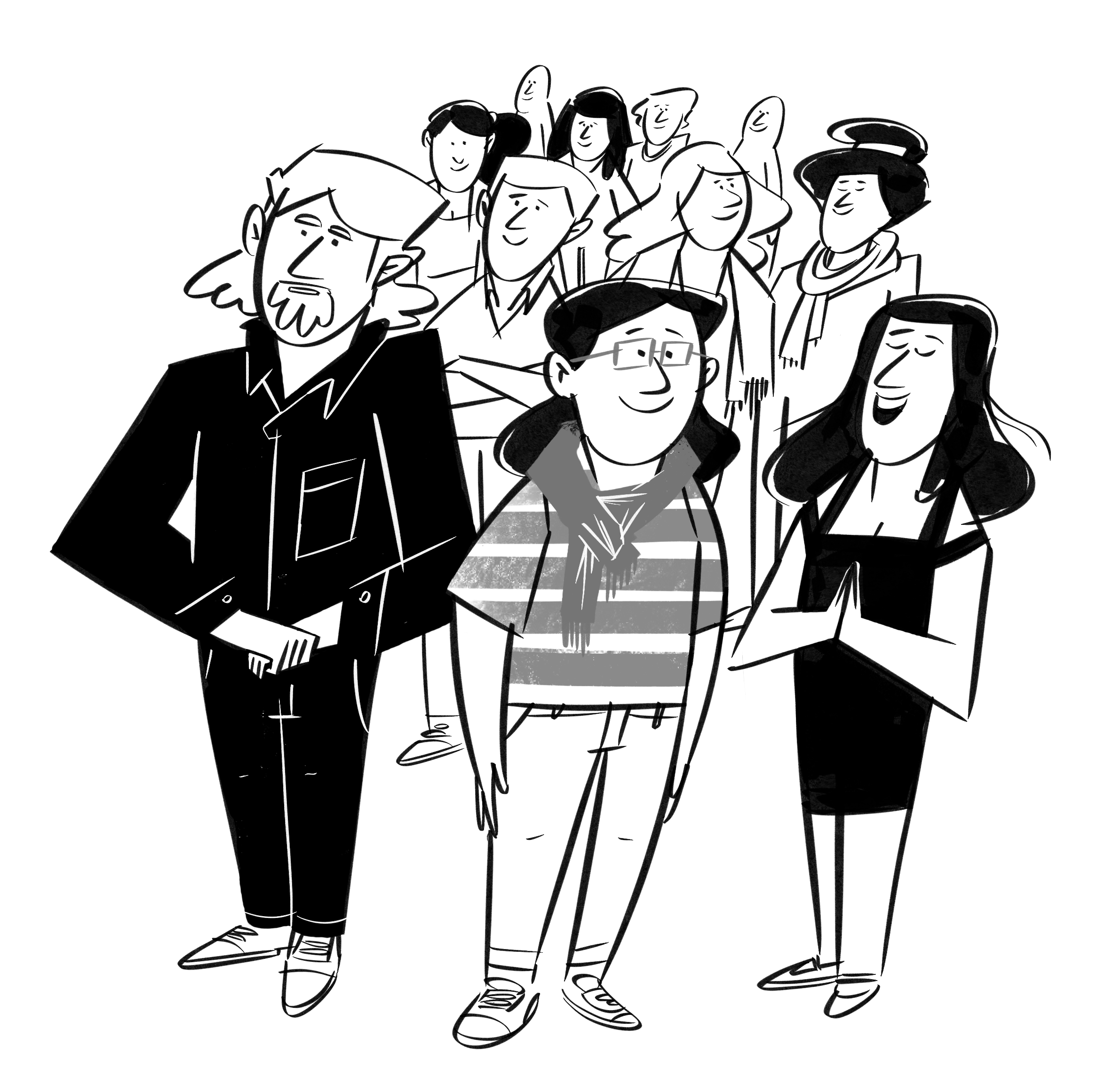 6
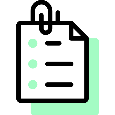 Esenciales del Concurso
Institución Principal
Las Instituciones Principales deberán patrocinar a grupos de investigadores(as) nacionales y/o extranjeros con residencia en Chile que presenten la propuesta, y serán las beneficiarias directas de los recursos adjudicados. Deberán otorgar espacio físico y apoyo en infraestructura, personal y en todas aquellas formas posibles para la consecución de los objetivos del proyecto. 
La Institución Principal podrá postular a este concurso, de manera individual o conjunta con una o más Instituciones Asociadas.
Institución Asociada
Serán Instituciones asociadas todas aquellas instituciones nacionales tales como universidades, entidades públicas y/o privadas, servicios públicos, fundaciones, corporaciones, entre otras, las que deberán prestar apoyo en el desarrollo e implementación de una o varias actividades del proyecto.
7
Esenciales del Concurso
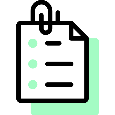 Financiamiento:
El financiamiento máximo anual en el área de Ciencias y/o Tecnología que resulte adjudicado, será de $204.000.000 (doscientos cuatro millones de pesos). El financiamiento máximo por parte de ANID, para los tres años de ejecución, será de $612.000.000 (seiscientos doce millones de pesos). Montos sujetos a la disponibilidad presupuestaria de ANID.
El financiamiento máximo anual en el área de Ciencias Sociales que resulte adjudicado, será de $150.000.000 (ciento cincuenta millones de pesos). El financiamiento máximo por parte de ANID, para los tres años de ejecución, será de $450.000.000 (cuatrocientos cincuenta millones de pesos). Montos sujetos a la disponibilidad presupuestaria de ANID.
	 	 	 		
Ítems financiables: Gastos en Personal; Gastos de Operación, Equipamiento, Infraestructura y Mobiliario y Gastos de Administración Indirectos.
8
Esenciales del Concurso
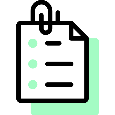 Criterios de evaluación de las propuestas:
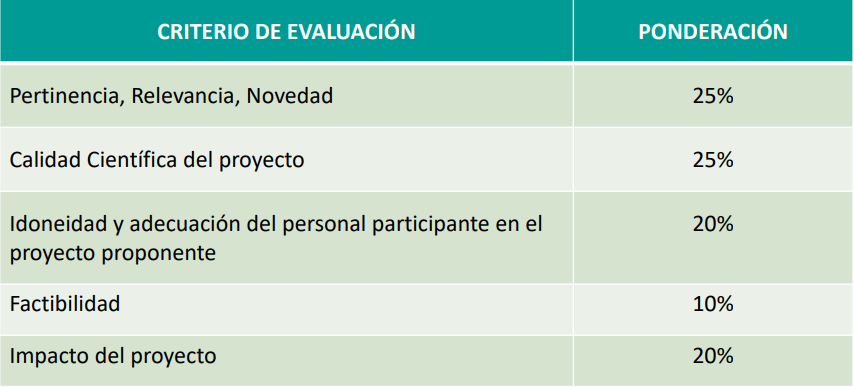 9
Esenciales del Concurso
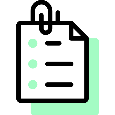 DESEMPATE:
Propuestas conformadas por un equipo de Investigadores/as Principales, incluyendo al Director/a y Director/a Alterno/a, que considere una mayor equidad de género.
Propuestas presentadas, cuya Institución principal se encuentre radicada fuera de la Región Metropolitana.
Propuestas que contengan un mayor número de Instituciones Asociadas radicadas fuera de la Región Metropolitana.

ADJUDICACIÓN Y NOTIFICACIÓN DE LOS RESULTADOS_
La adjudicación de los proyectos será efectuada por la ANID mediante la correspondiente resolución firmada por su Director/a Nacional. Una vez totalmente tramitada su resolución, el fallo del concurso será publicado en la página web de ANID y será comunicado a los/as Directores/as de los proyectos y representantes legales de las Instituciones Principales mediante correo electrónico y/o carta certificada.
10
Restricciones e incompatibilidades
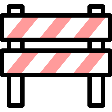 RESTRICCIONES ADMISIBILIDAD: Causales de inadmisibilidad.
Propuestas ingresadas a través del canal oficial, pero fuera del plazo informado.
Propuestas ingresadas a través de canales distintos a los establecidos en las bases.
Propuestas que contengan información en un idioma distinto al inglés en aquellos campos donde así lo explicita el formulario de postulación, a excepción de nombres propios, títulos de publicaciones o donde indique lo contrario el formulario de postulación en línea.
Propuestas cuya institución principal no cumpla con los requisitos establecidos en las bases.
Propuestas presentadas en alguna de las áreas temáticas en Ciencia y/o Tecnología // Ciencias Sociales, que no cumplan con las definiciones y requisitos contenidos en las bases.
Propuestas cuyo presupuesto solicitado a ANID supere el financiamiento máximo anual establecido según la temática a la que se postula.
Propuestas que presenten menos de tres o más de cinco investigadores/as principales, incluyendo al Director/a y al Director/a Alterno.
Propuestas que presenten más de dos Investigadores/as Asociados participando simultáneamente en la propuesta.
Propuestas cuyo Director/a y Director/a Alterno/a no pertenezcan a la institución principal.
Propuestas en que alguno/a de los Investigadores/as Principales, no pertenezcan a la institución principal o a alguna de las instituciones asociadas.
11
Restricciones e incompatibilidades
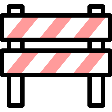 RESTRICCIONES POSTULACIÓN (anexo 4):
Un/a Investigador/a podrá postular en calidad de Director/a o Director/a Alterno/a en una única propuesta de Proyecto Anillo o Núcleo Milenio del mismo año. El/la directora/a o director/a alterno/a podrá postular en una segunda propuesta (Proyecto Anillo o Núcleo) del mismo año como Investigador/a principal o asociado/a.
En categoría de Investigador/a Principal, exceptuando los cargos de Director/a o Director/a Alterno/a, se podrá postular en un máximo de dos propuestas de los concursos Anillos 2023 o Núcleo Milenio 2023.
En categoría de Investigador/a Asociado/a, exceptuando los cargos de Director/a o Director/a Alterno/a, se podrá postular en un máximo de dos propuestas presentadas a este concurso Anillos 2023.
Un mismo grupo de investigadores/as principales no podrá postular de manera simultánea en una propuesta de Anillos 2023 y en una propuesta a Núcleo Milenio 2023. Sí se permite la postulación en dos propuestas de grupos de hasta dos investigadores/as principales en dos propuestas a Anillos 2023 o en una propuesta Núcleo Milenio 2023 y en una propuesta a Anillos 2023.
No podrán postular en un proyecto Anillo como Investigadores/as Principales, incluyendo al Director/a y Director/a Alterno/a, quienes detenten los siguientes cargos directivos de representación institucional, considerados de alta responsabilidad y carga administrativa, y/o que tengan, por función y atribuciones de su cargo, conflicto de interés al tomar decisiones o manejar información privilegiada sobre proyectos de investigación: Rectores, Vicerrectores y/o Directores de Investigación, Pro-Rectores, Decanos/as y quienes tengan cargos equivalentes en otras instituciones participantes que no sean universidades.
12
Restricciones e incompatibilidades
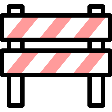 RESTRICCIONES DE PARTICIPACIÓN:
Un/a Investigador/a no podrá ejercer como Director(a) o Director(a) Alterno(a) de un Anillo, y a la vez ejercer como Director(a) o Director(a) Alterno(a) en otro proyecto Anillo, en cualquiera de sus modalidades, Núcleo, o Centro ANID. En el caso de adjudicarse una propuesta que lo ponga en esta situación, deberá desistirse de su propuesta o renunciar al proyecto o centro vigente, según su preferencia. Si rechaza la propuesta recién adjudicada, ésta se considerará por completa desistida; si opta por el nuevo Anillo, deberá renunciar a su cargo en el proyecto o Centro vigente y deberá informar que ha presentado la solicitud de reemplazo, al instrumento respectivo, dentro de los 20 (veinte) primeros días contados desde el aviso de adjudicación. En caso de no resolver estas incompatibilidades dentro del plazo indicado, la nueva propuesta se dará por desistida.
Un/a investigador/a podrá ejercer como Investigador/a principal en un máximo de 2 (dos) proyectos Anillo, en cualquiera de sus modalidades, Centros ANID y/o Núcleo Milenio. En el caso de adjudicarse una propuesta que lo ponga en una situación que incumpla este punto, deberá desistirse de su propuesta o renunciar a alguno de los proyectos o centros vigente, según su preferencia. Si rechaza la propuesta recién adjudicada, ésta se considerará por completa desistida. Si opta por el nuevo Anillo, deberá renunciar a alguno de los cargos en los proyectos o Centros vigentes y deberá informar que ha presentado la solicitud de reemplazo, al instrumento respectivo, dentro de los 20 (veinte) primeros días contados desde el aviso de adjudicación. En caso de no resolver estas incompatibilidades dentro del plazo indicado, la nueva propuesta se dará por desistida. 
Un/a investigador/a podrá participar simultáneamente en la categoría de Investigador/a Asociado/a, en un máximo de dos proyectos Anillo, en cualquiera de sus modalidades.
13
Restricciones e incompatibilidades
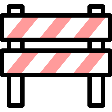 RESTRICCIONES DE PARTICIPACIÓN:
No podrán participar en un proyecto Anillo como Investigadores/as Principales, incluyendo al Director/a y Director/a Alterno, todas aquellas personas que detenten los siguientes cargos directivos de representación institucional, considerados de alta responsabilidad y carga administrativa, y/o que tengan, por función y atribuciones de su cargo, conflictos de interés al tomar decisiones o manejar información privilegiada sobre proyectos de investigación: Rectores, Vicerrectores y/o Directores de 13 Investigación, Pro-Rectores, Decanos/as y quienes tengan cargos equivalentes en otras instituciones participantes que no sean universidades. 
El equipo de investigadores/as principales, incluyendo a quienes actúen como Director/a y Director/a Alterno/a, no podrá ser sustituido en ese cargo durante todo el proceso de concurso y, hasta que el Anillo adjudicado haya cumplido al menos un año de ejecución, contados desde el término de la total tramitación del acto administrativo que apruebe el convenio suscrito. Constituirán excepciones a la regla anterior, el fallecimiento o la ocurrencia de una situación no previsible al momento de efectuar la postulación, y no imputable al(a la) Director/a o al equipo de investigadores/as principales, la que deberá ser comunicada a ANID, incluyendo la designación de un/a nuevo/a investigador/a o Director/a para su evaluación y pronunciamiento. En cualquier caso, dichas circunstancias deben haber ocurrido en una fecha posterior al cierre de la convocatoria.
14
Solicitud Patrocinio Institucional UC: Proceso interno
Para obtener la Carta de Compromiso y el Certificado de contratación de la UC, como Institución Principal o Asociada, todas las propuestas deberán completar el Formulario Patrocinio Institucional UC a más tardar el Lunes 17 de Abril a las 13:00 horas, adjuntando la siguiente documentación:
Institución Principal:
DOI del Director/a de la Propuesta, firmada por el/la Decano/a correspondiente.
Compromiso Facultad Principal, firmada por el/la Decano/a correspondiente.
Compromiso Facultad/es Asociada/s, firmada por el/la Decano/a correspondiente. *Esta carta sólo es necesaria si existen facultades UC participantes distintas a la facultad principal*.
 Contrataciones Facultad/es Participante/s, firmada por el/a Decano/a correspondiente/s.
Carta Compromiso UC Institución Principal, a firmar por el VRI (el/la Director/a del proyecto deberá pre llenar la carta completando los datos y montos totales aportados por las facultades UC al proyecto, luego se gestionará la firma del VRI). *Esta carta sólo es necesaria si existen facultades UC participantes distintas a la facultad principal*.
Certificado Contrataciones Institución/es Participante/s, a firmar por el VRI (el/la Director/a responsable del proyecto deberá pre llenar la carta completando los datos de los/as académicos/as UC que participan en el proyecto, luego se gestionará la firma del VRI). *Esta carta sólo es necesaria si existen facultades UC participantes distintas a la facultad principal*.
Solicitud Patrocinio Institucional UC: Proceso interno
Institución Asociada:• DOI del Investigador/a Responsable UC de la Propuesta, firmada por el/la Decano/a correspondiente.• Compromiso Facultad/es Asociada/s, firmada por el/la Decano/a correspondiente.• Contrataciones Facultad/es Participante/s, firmada por el/a Decano/a correspondiente/s.• Carta Compromiso UC Institución Asociada, firmada por el VRI (el/la académico/a responsable del proyecto deberá pre llenar la carta indicando datos y montos totales aportados por la/s facultad/es UC asociadas al proyecto, luego se gestionará la firma del VRI). *Esta carta sólo es necesaria si existen más de una facultad UC participante*• Certificado Contrataciones Institución/es Participante/s, a firmar por el VRI (el/la académico/a responsable del proyecto deberá pre llenar la carta indicando los datos de los/as académicos/as UC que participan en el proyecto). *Esta carta sólo es necesaria si existen más de una facultad UC participante*.
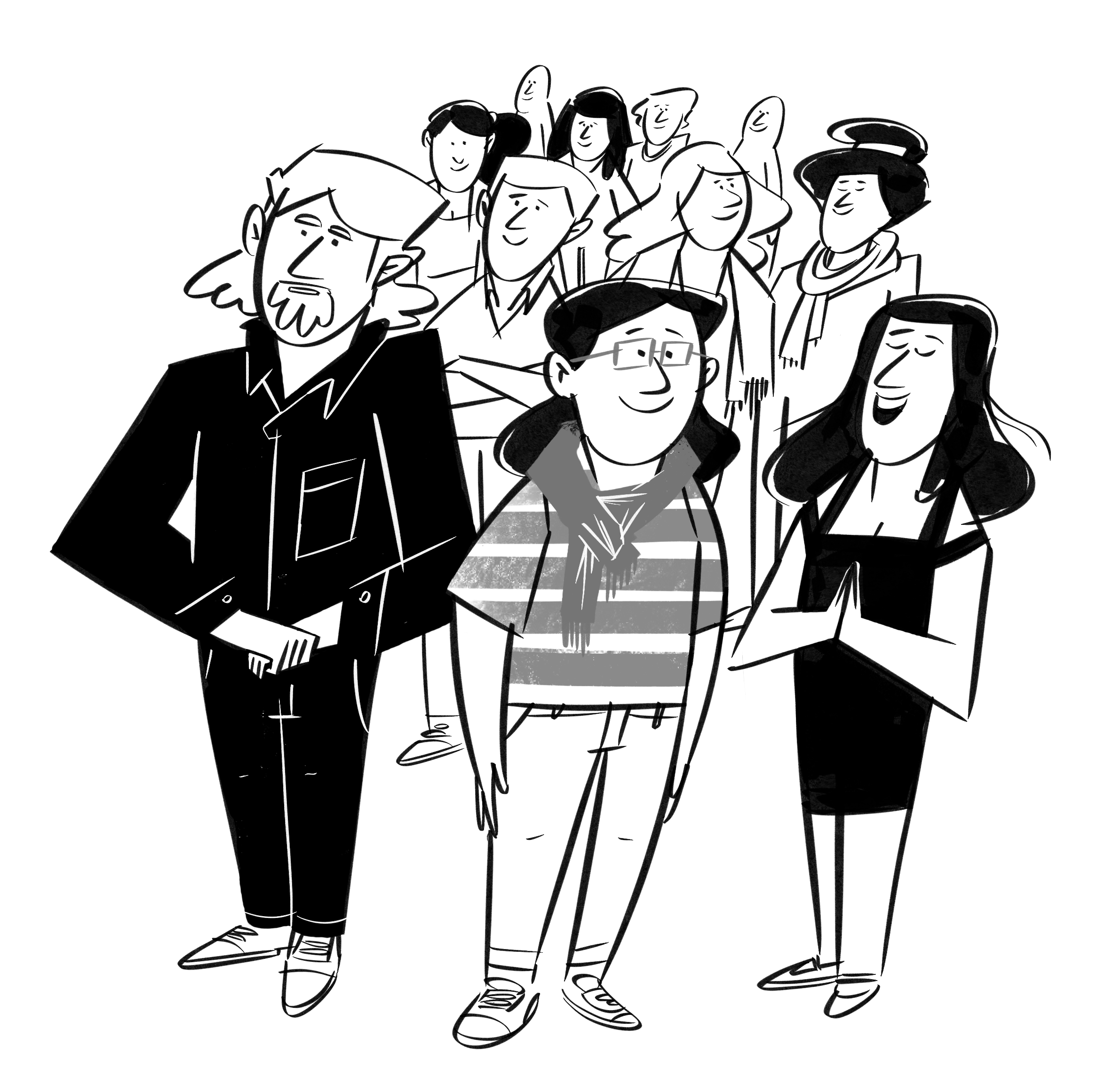 Solicitud Patrocinio Institucional UC: UC Institución Principal
Solicitud Patrocinio Institucional UC: UC Institución Asociada
Consideraciones
Fechas Importantes
Fecha Inicio: viernes 24 de marzo, 2023.
Fecha cierre: martes 26 de abril a las 13:00 hrs.
Expresión de interés: hasta martes 04 de abril a las 13:00 hrs.
Patrocinio Institucional UC: hasta lunes 17 de abril a las 13:00 hrs.
Revisión de propuestas: hasta el 24 de abril a las 13:00 hrs.
Envío de cartas: lunes 25 de abril.
Taller DINV Patrocinio UC: jueves 13 de abril a las 9:30 hrs.

Links Internos
Ficha Web del concurso: Concurso Anillos Temáticos 2023
Formulario Patrocinio Institucional UC: Formulario online patrocinio UC
Consideraciones
Recuerde:
Leer y revisar las bases cuidadosamente.
Presentación y Documentos de Postulación en Página ANID concurso con la debida antelación.
La postulación se realiza a través de Postulaciones en Línea http://auth.anid.cl/
Si usted nunca ha ingresado al Sistema de Postulación en Línea anteriormente, deberá crear una cuenta CONICYT ID.
El/La Usuaria/a que ingresa la postulación al Sistema quedará automáticamente designado/a como Director/a de la propuesta Anillo.
El/la académico/a responsable del proyecto deberá enviar la postulación en la plataforma ANID (no la UC).
Consultas a través de https://ayuda.anid.cl/ hasta cinco días hábiles antes de la fecha de cierre de la convocatoria Martes 26 de abril 2022 13:00 hrs.
En Página ANID concurso  se encuentran Manuales de Usuario y Otros y el link a Preguntas frecuentes.
PUC 1566